Средняя солёность океанов:
Тихий океан - 34,6 %о  
Атлантический океан – 37,5 %о
Индийский океан – 34,8 %о
Северный Ледовитый океан – 32 %о
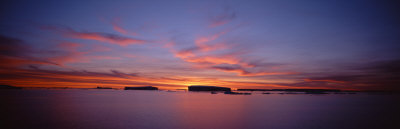